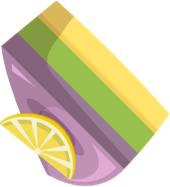 KHỞI ĐỘNG
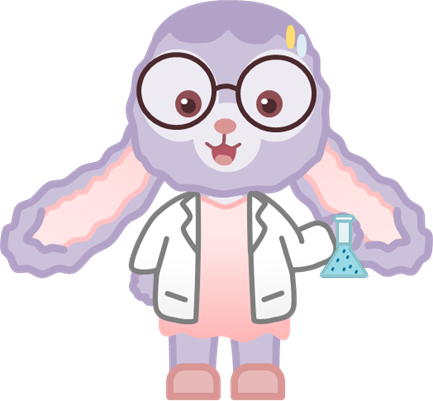 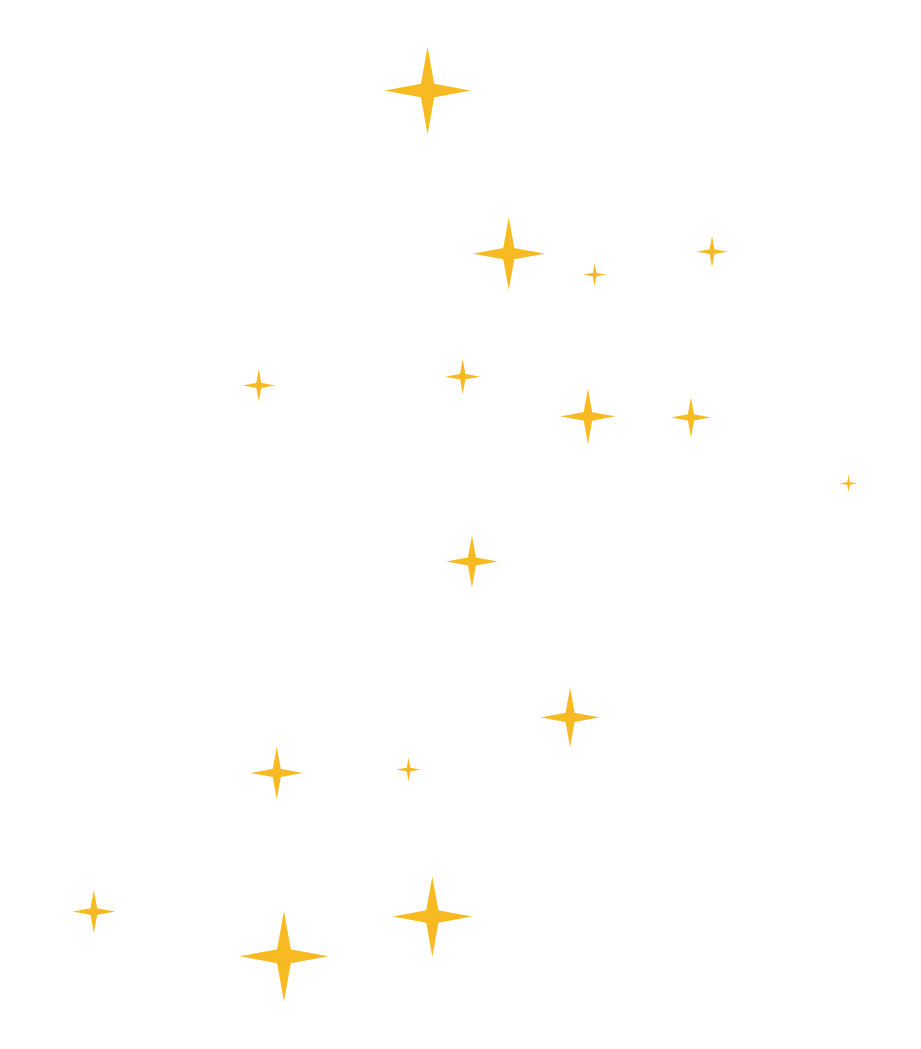 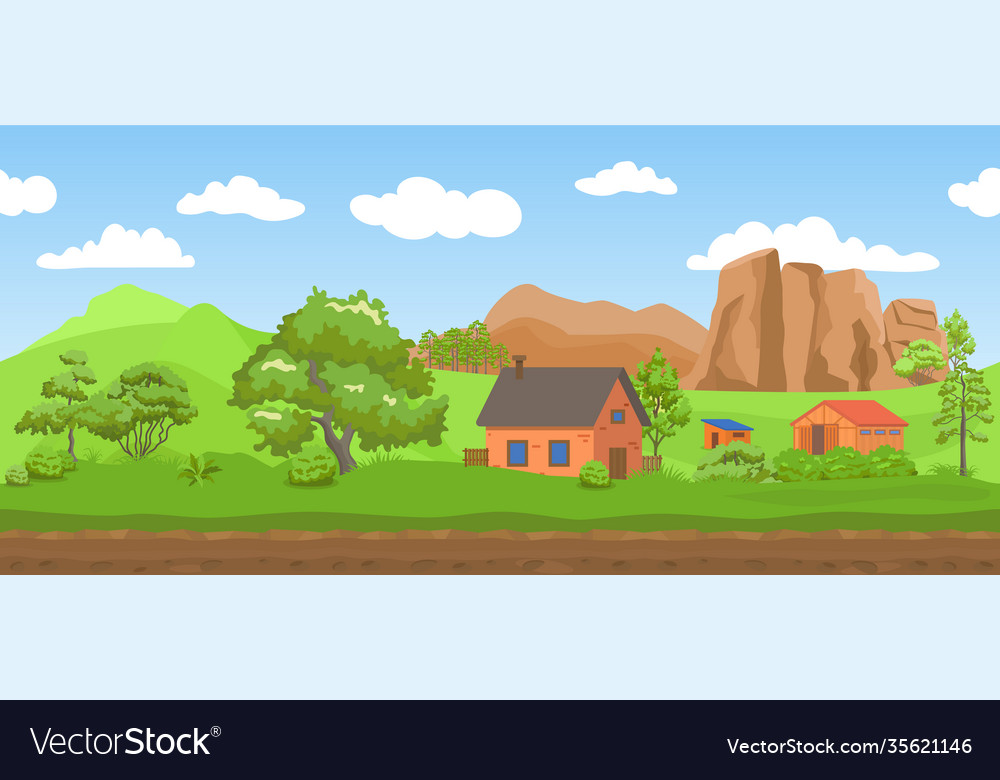 Học tiếp
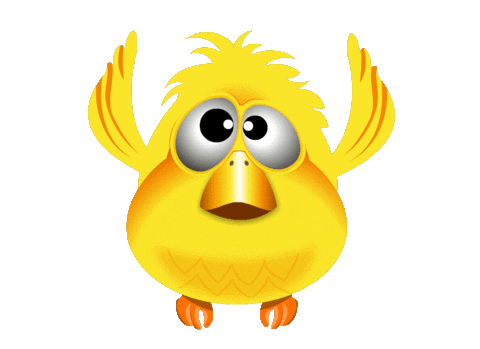 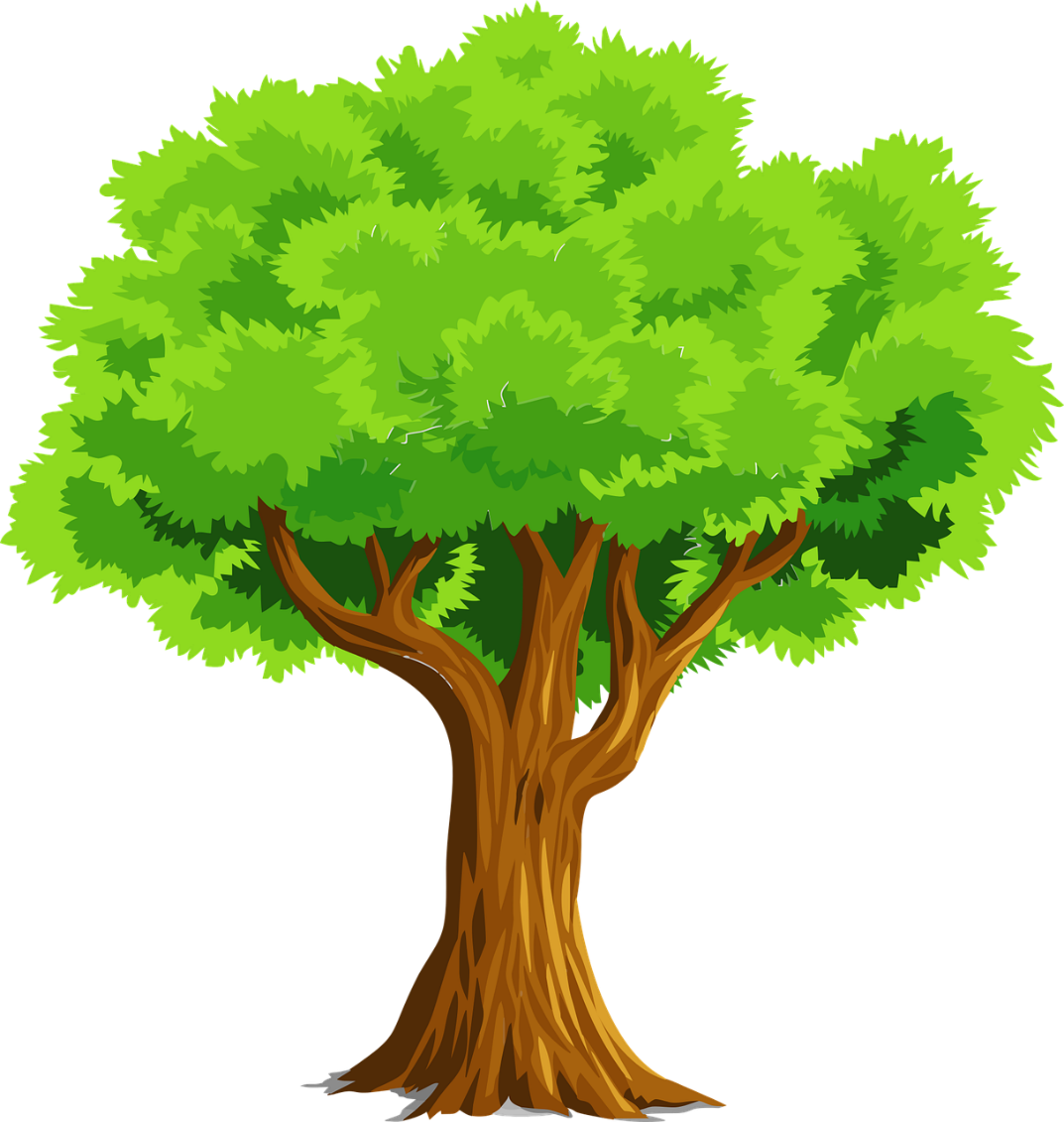 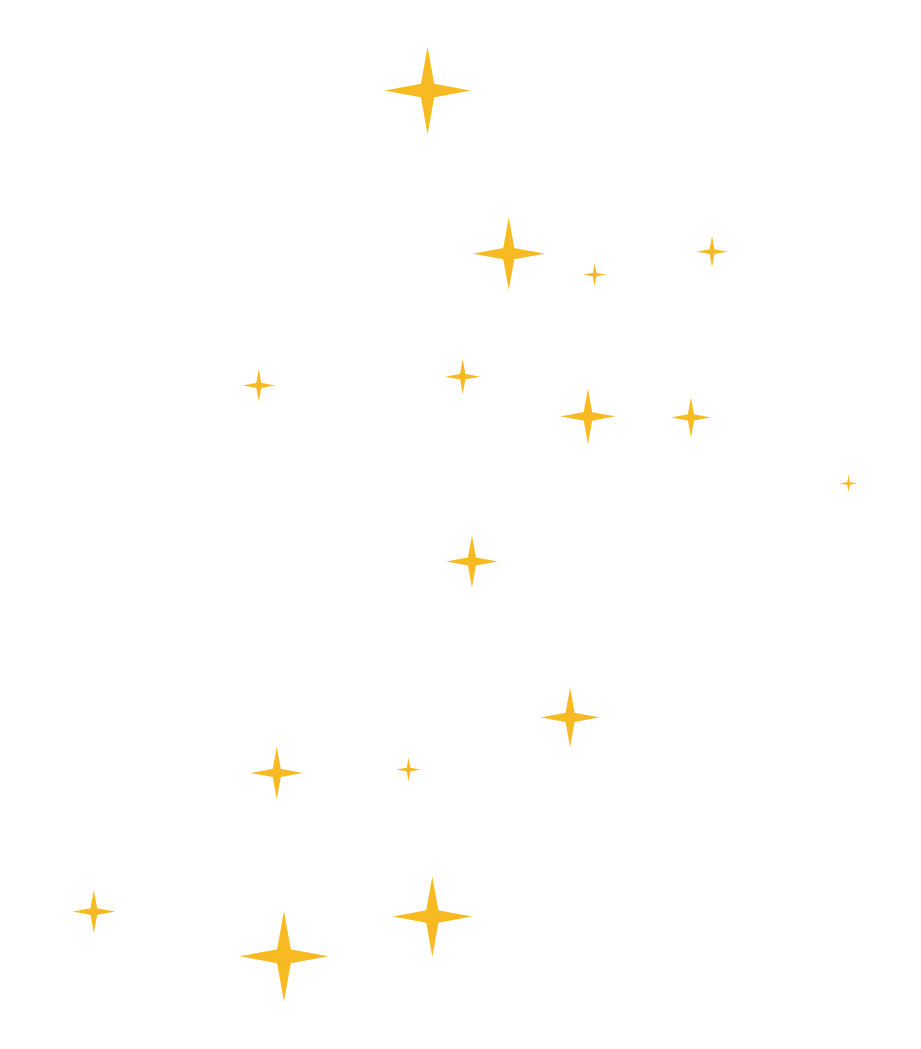 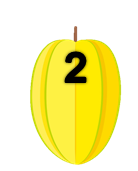 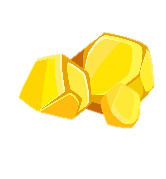 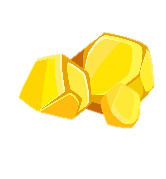 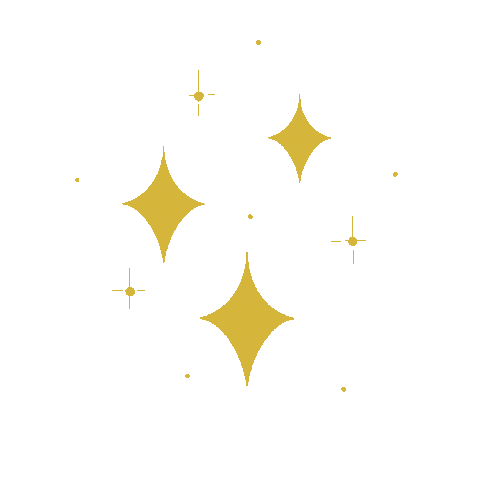 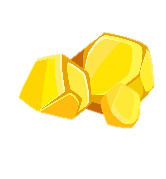 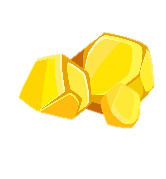 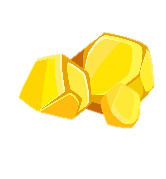 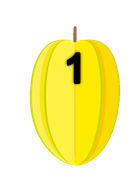 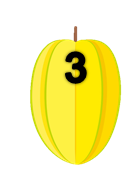 ĂN KHẾ 
TRẢ VÀNG
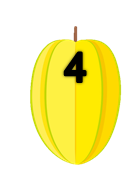 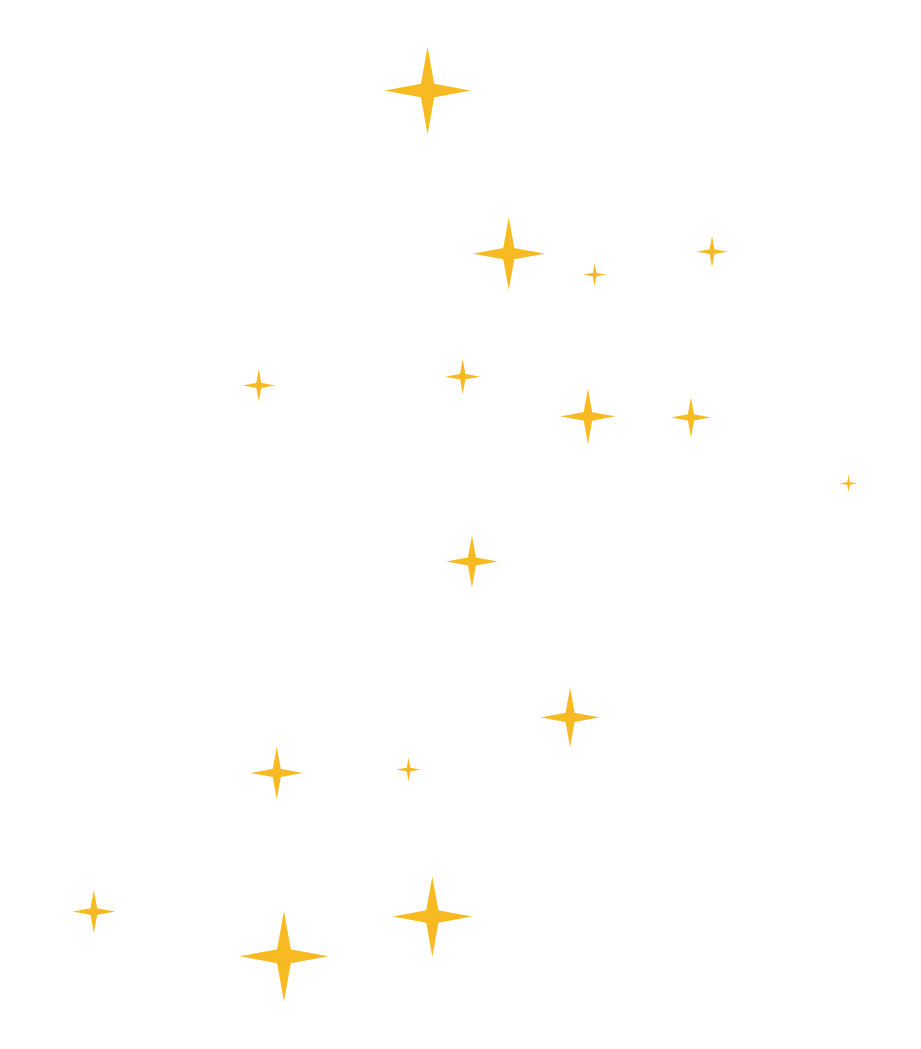 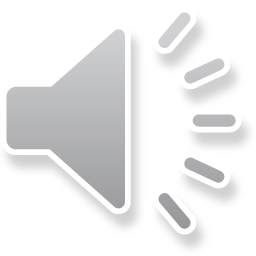 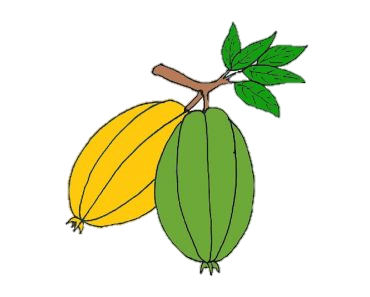 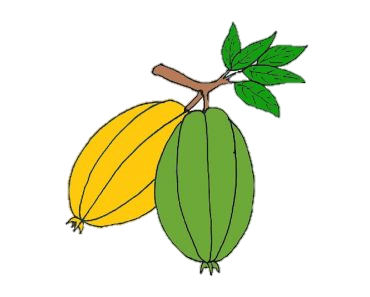 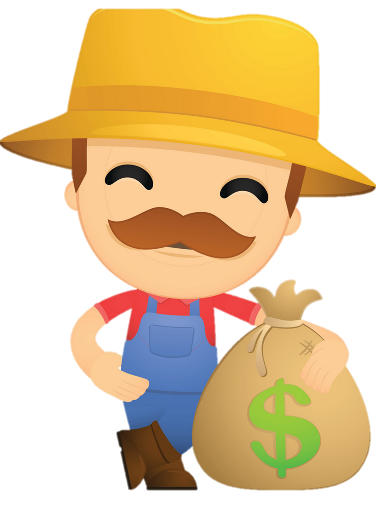 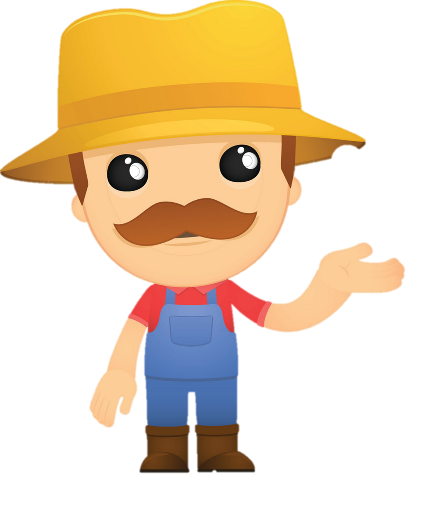 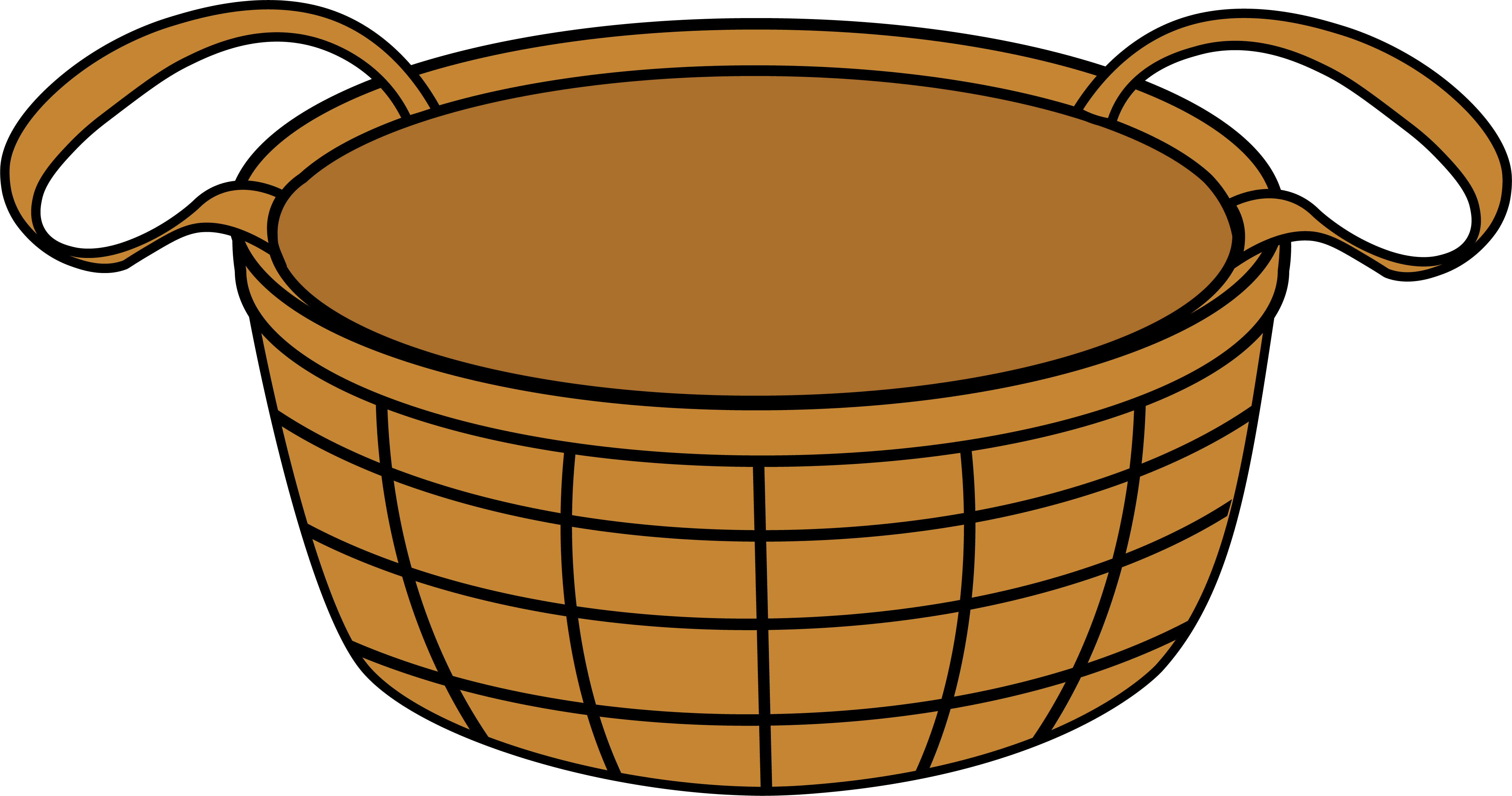 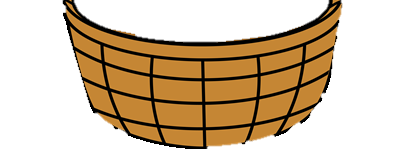 [Speaker Notes: Click vào quả khế để đi đến câu hỏi
Tại slide câu hỏi, click vào con chim để quay về slide này
Chơi xong thì enter để xuất hiên người nông dân hạnh phúc
Click vào người nông dân để đi đến bài mới]
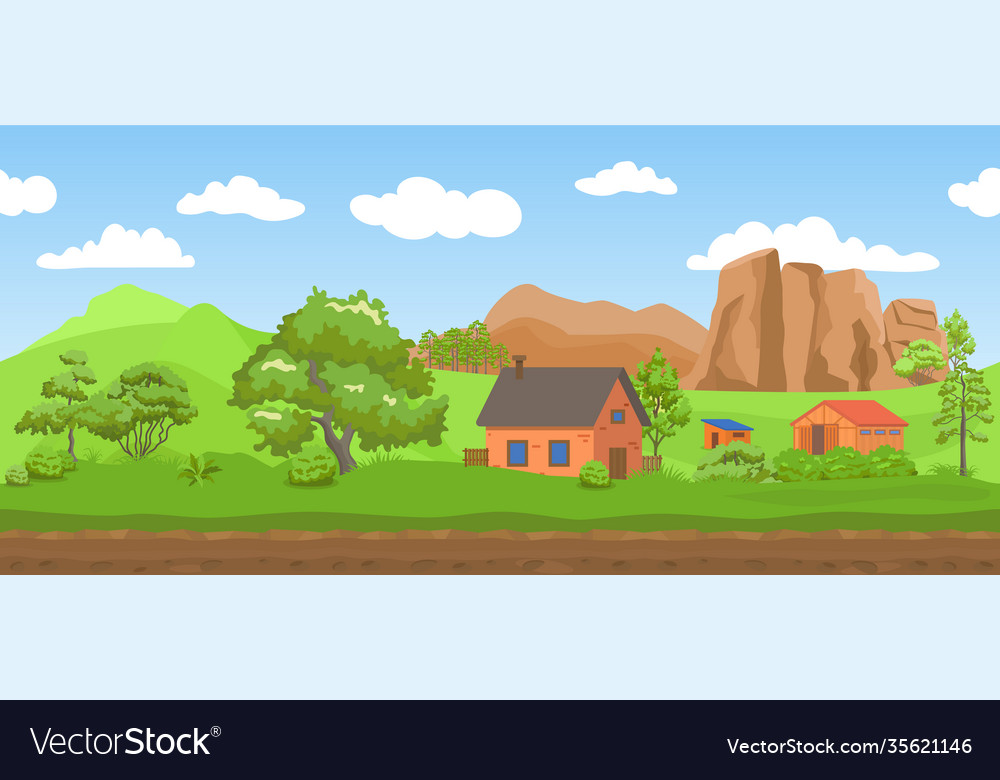 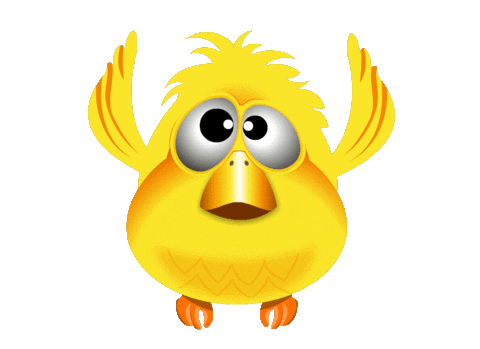 1. Bài đọc trước em học là bài gì?
Đáp án: Trận bóng trên đường phố
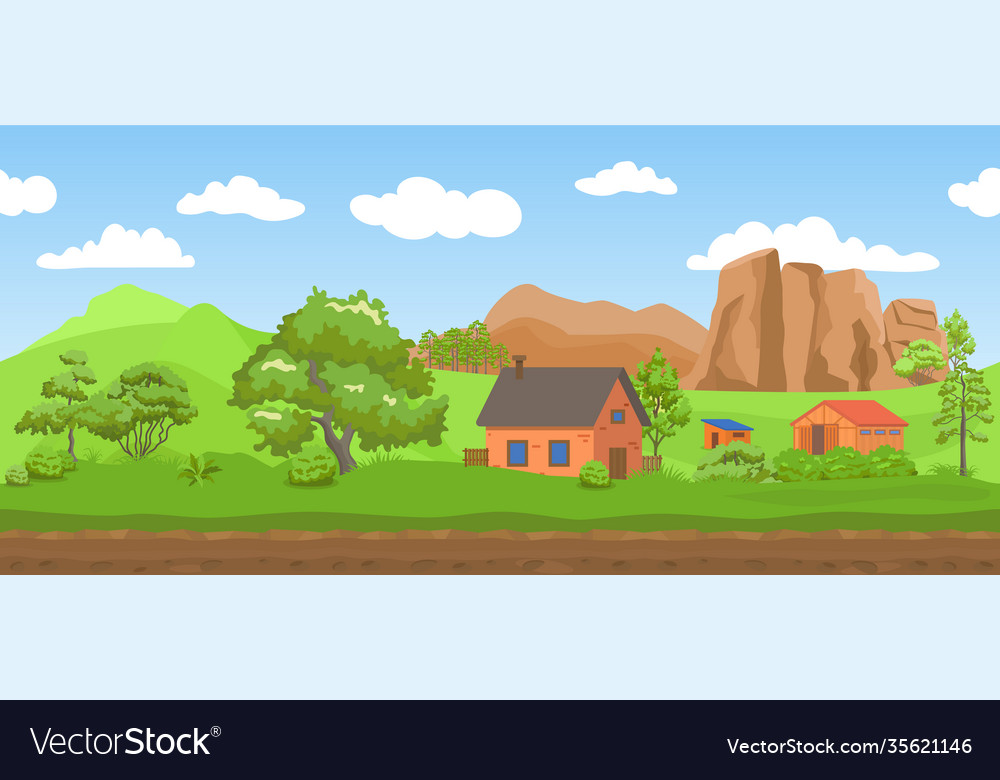 2. Bài đọc nói về môn thể thao nào?
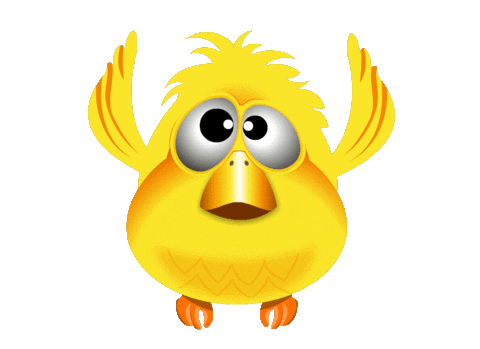 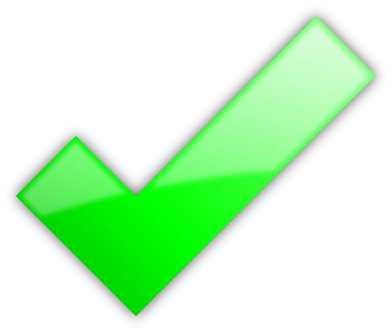 A. Đá bóng
A. Bơi lội
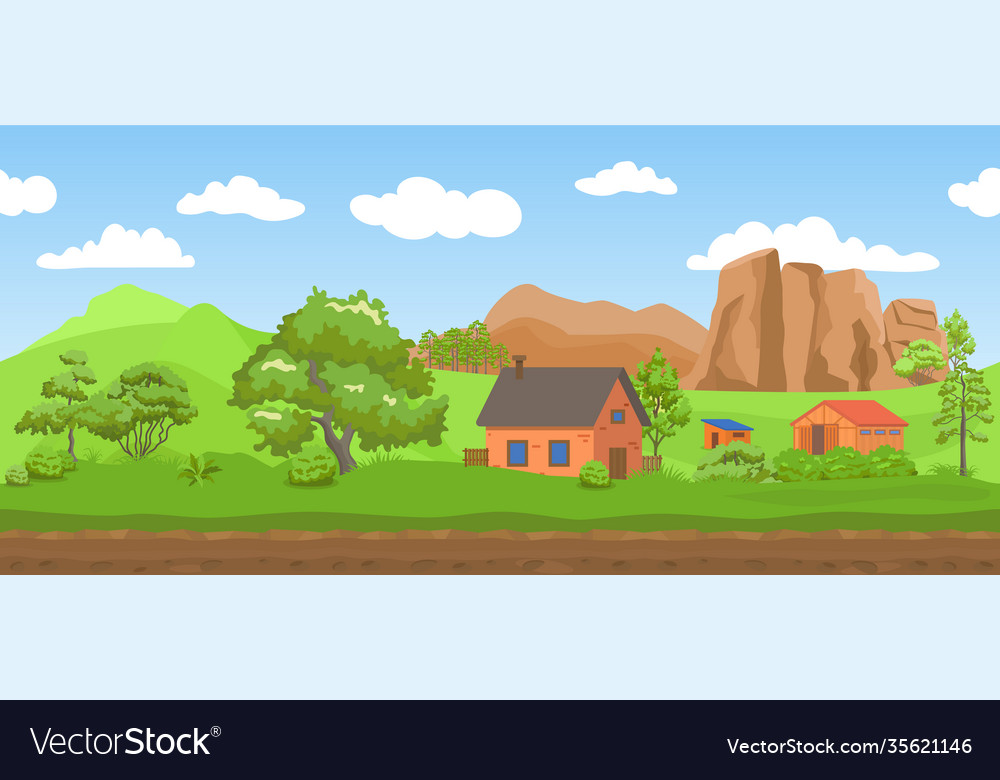 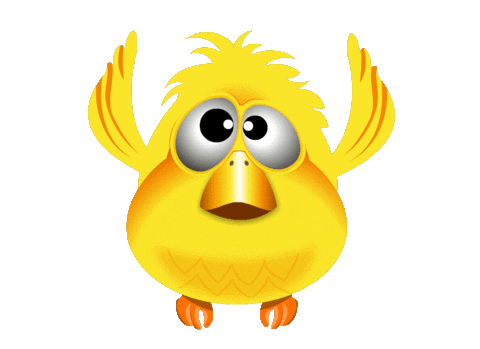 3. Nêu nội dung của bài đọc?
Không được chơi bóng ở đường phố vì nguy hiểm cho bản thân và những người đi đường; phải tôn trọng luật giao thông; tôn trọng luật lệ, quy tắc chung của cộng đồng.
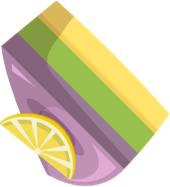 KHÁM PHÁ
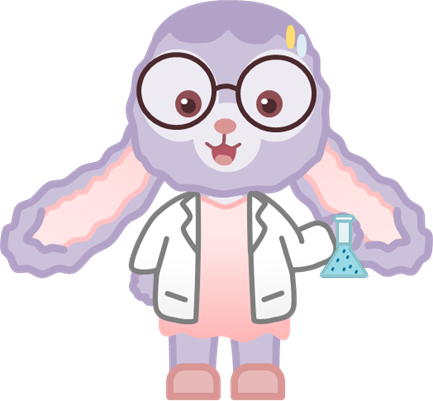 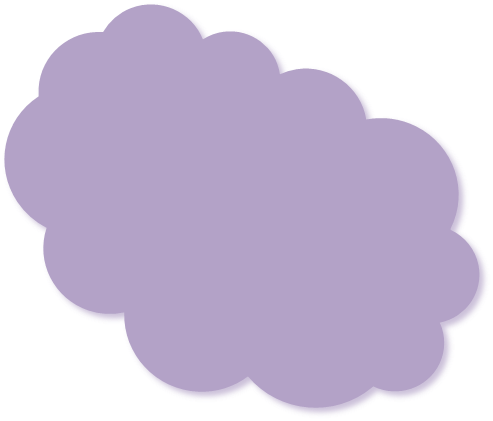 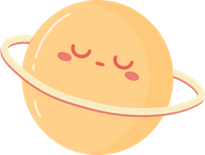 Luyện đọc thành tiếng
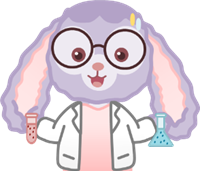 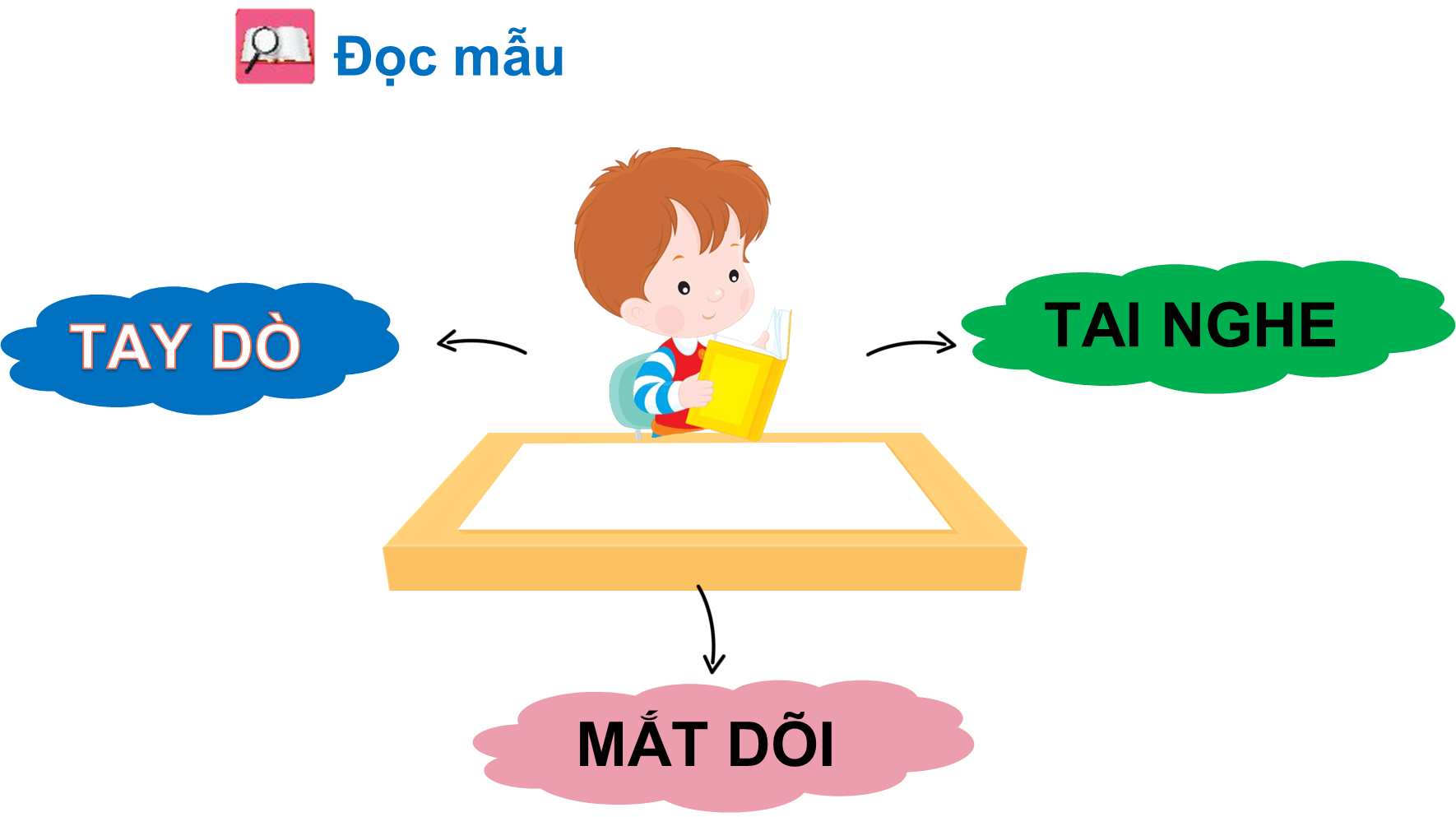 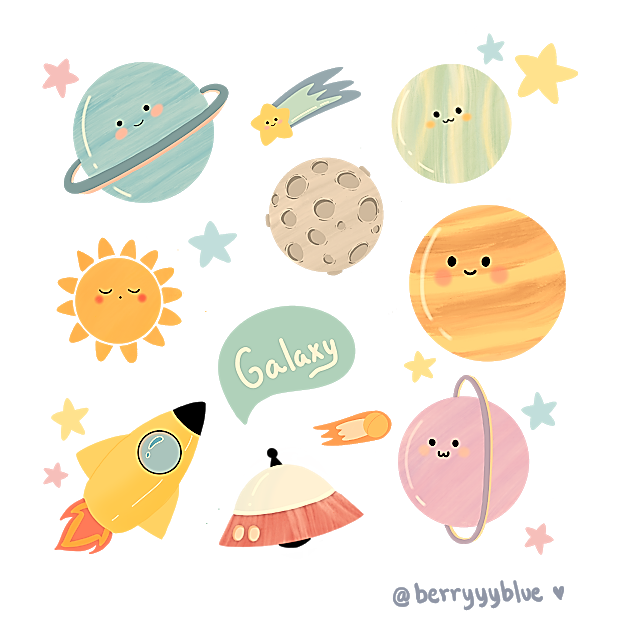 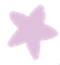 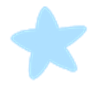 Bài đọc 4
Con kênh xanh giữa lòng thành phố
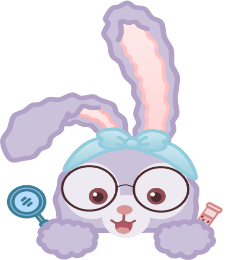 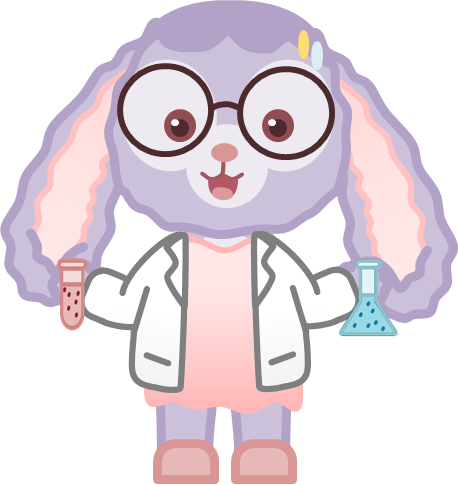 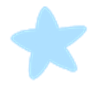 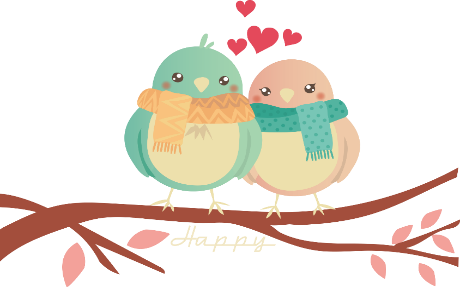 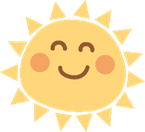 Trà
+ Đoạn 1: Từ đầu đến ô nhiễm nặng. (Con kênh bị ô nhiễm)
+ Đoạn 2: Tiếp đến cao tốc nhiều tầng. (Con kênh được cống hoá)
+ Đoạn 3: Phần còn lại (Con kênh được làm sạch)
Bài được chia làm mấy đoạn ?
Chia làm 3 đoạn
1
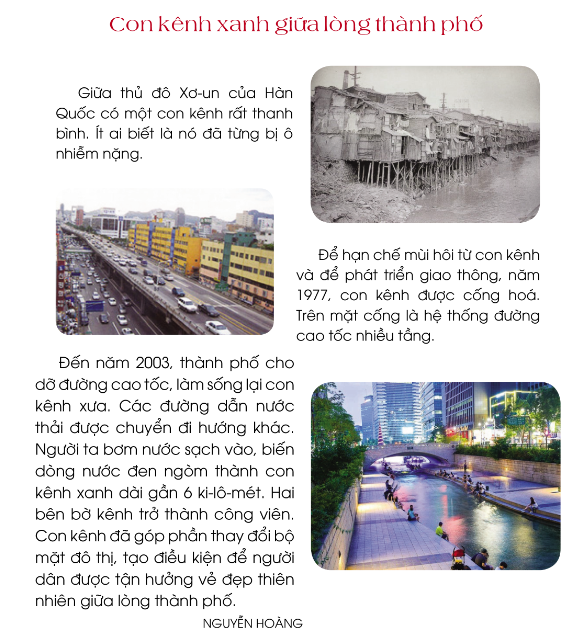 2
3
Luyện đọc từ khó
6km
cống hoá
1977
đường cao tốc
Xơ-un
2003
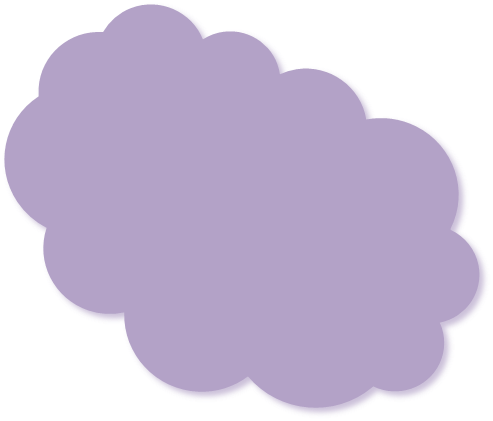 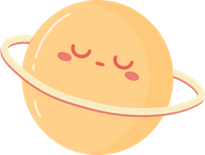 GIẢI NGHĨA TỪ
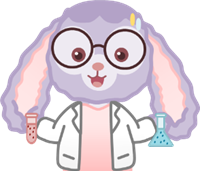 GIẢI NGHĨA TỪ
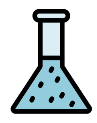 đường cao tốc
Thanh bình
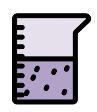 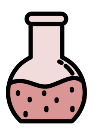 Cống hóa
Hàn Quốc
Một nước ở châu Á, có thủ đô là Xơ - un
Yên ả
Làm cống bằng bê tông để che kín dòng kênh
Đường dành riêng cho xe cơ giới chạy với tốc độ cao
Luyện đọc câu dài
Để hạn chế mùi hôi từ con kênh/ và để phát triển giao thông,/ năm 1977,/ con kênh được cống hoá.//
Con kênh đã góp phần thay đổi bộ mặt đô thị,/ tạo điều kiện để người dân được tận hưởng/ vẻ đẹp thiên nhiên giữa lòng thành phố.//
Luyện đọc nhóm
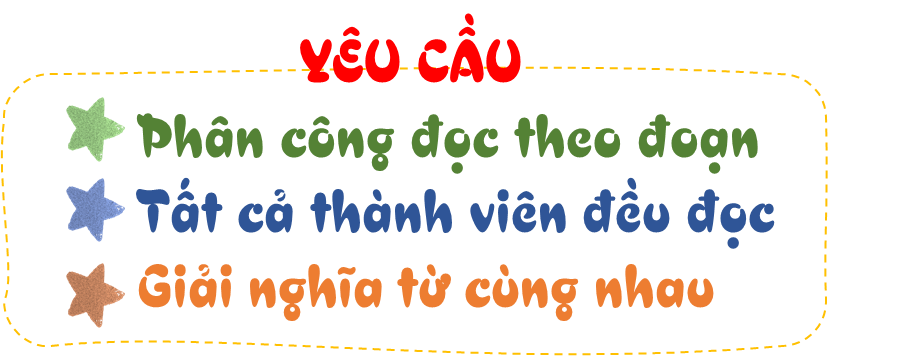 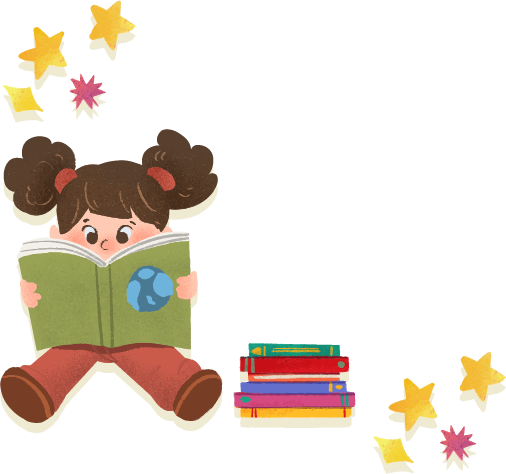 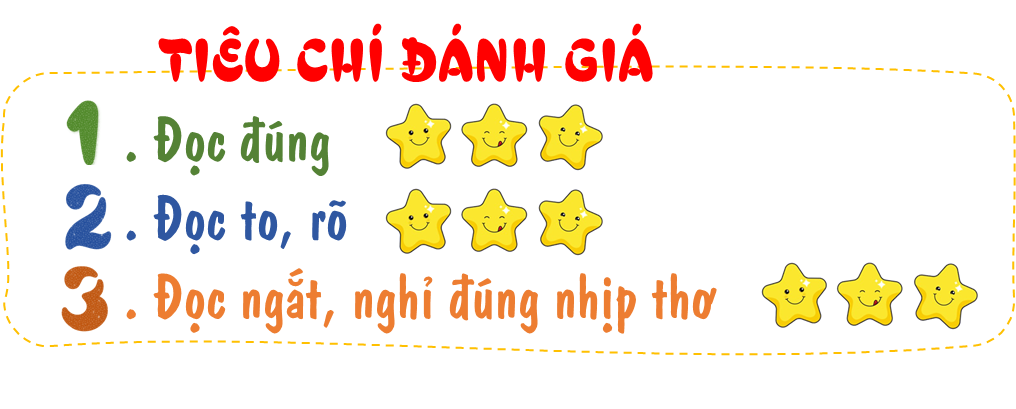 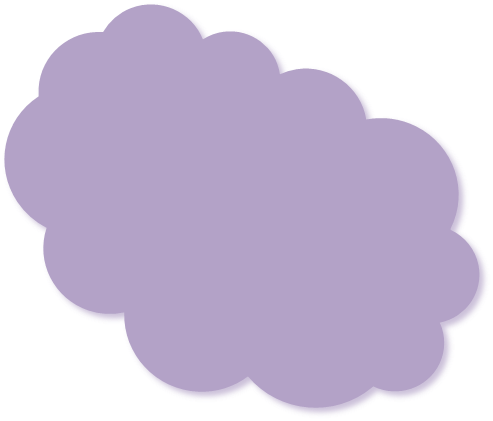 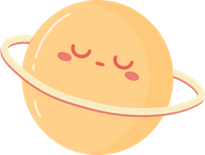 ĐỌC HIỂU
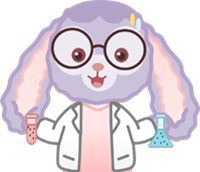 trà
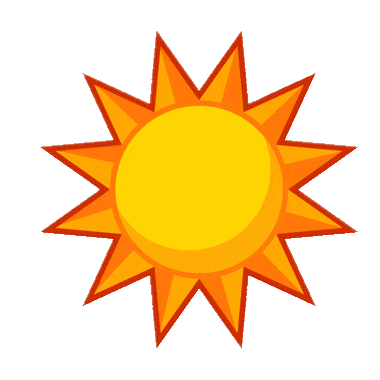 Tìm hiểu bài
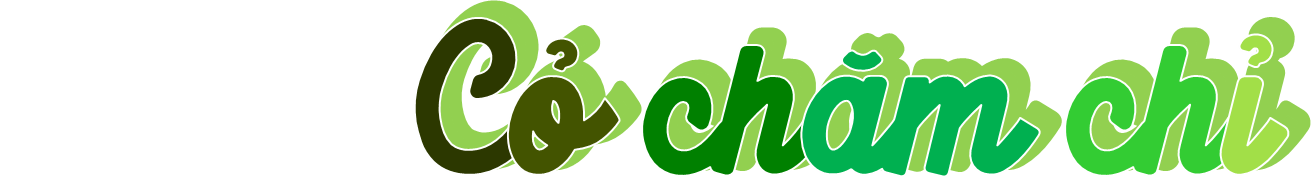 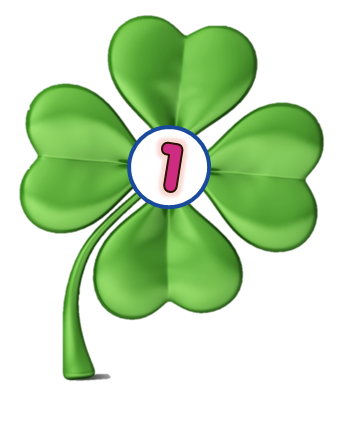 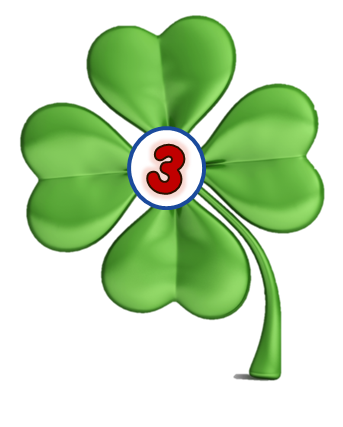 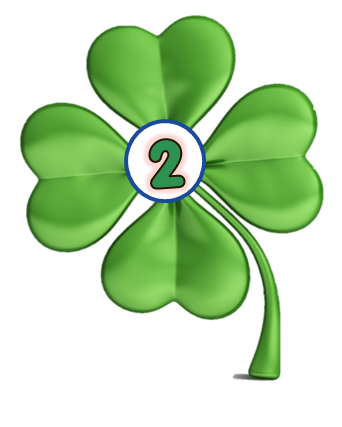 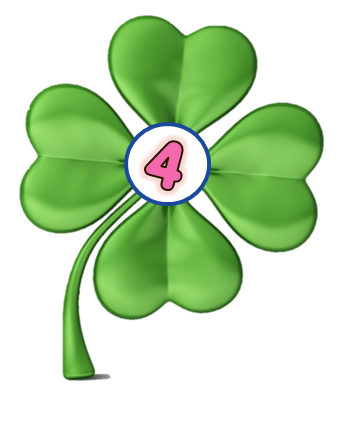 Trò chơi
[Speaker Notes: Cre by– Măng Non – Tài liệu Tiểu học. Nghiêm cấm cô Hương Thảo sao chép dưới mọi hình thức!]
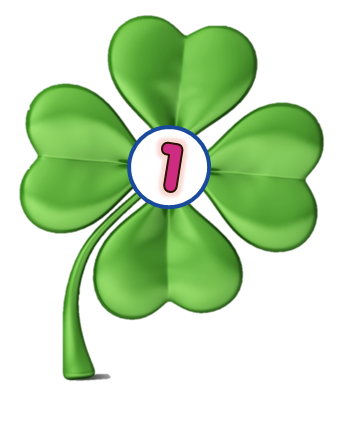 Câu 1: Những thông tin sau được nêu ở đoạn nào? Ghép đúng:
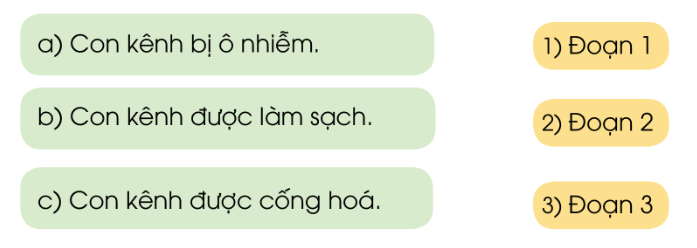 Câu 2: Người dân được hưởng lợi ích gì khi con kênh ô nhiễm và hai bên bờ được cải tạo thành công viên?
Khi con kênh ô nhiễm được cải tạo, người dân được sống trong bầu không khí trong lành, được tận hưởng vẻ đẹp thiên nhiên giữa lòng thành phố.
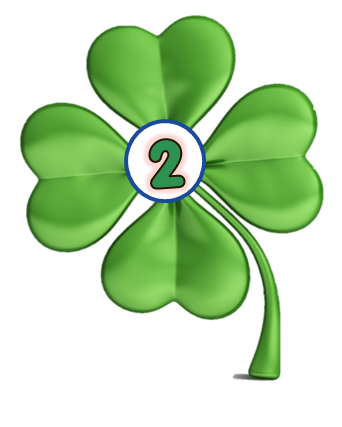 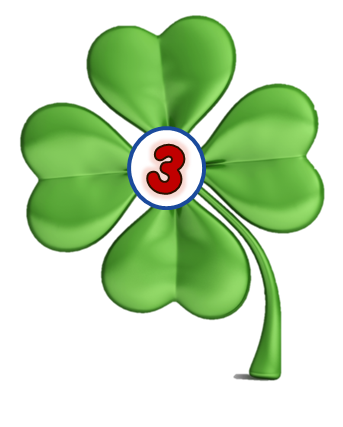 Câu 3: Theo em, lợi ích nói trên có quan trọng không? Vì sao?
Lợi ích này rất quan trọng vì vừa giúp cho người dân có chỗ vui chơi, ngắm cảnh; vừa tốt cho sức khoẻ của người dân vì họ được hít thở không khí trong lành, ...
Nội dung bài học
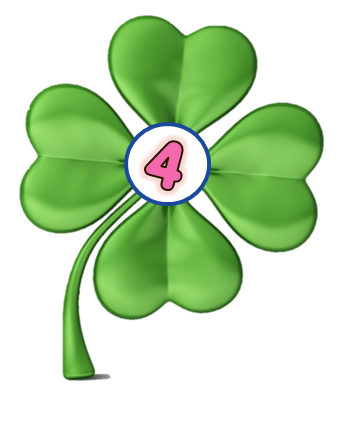 Câu 4: Bài đọc gợi cho em suy nghĩ gì? Chọn ý em thích:
a) Cần giữ cho môi trường đô thị luôn xanh, sạch, đẹp.
b) Cần làm sạch kênh rạch để hạn chế ô nhiễm mạch nước ngầm.
c) Em mong con kênh (dòng sông) nơi em ở cũng được cải tạo sạch, đẹp
d) Suy nghĩ khác (nêu cụ thể suy nghĩ đó).
[Speaker Notes: - Vì vào mùa hè, các bạn có rất nhiều trải nghiệm thú vị.
- Vì hầu như bạn học sinh nào cũng thích mùa hè.]
NỘI DUNG BÀI HỌC
Bài đọc nói về những nỗ lực của chính quyền và người dân thủ đô Xơ-un đã làm “hồi sinh” một con kênh sau hàng thế kỉ bị ô nhiễm và nằm im dưới những lớp bê-tông cống hoá. Sự hồi sinh của con kênh giúp cho thành phố thêm xanh, sạch, đẹp và người dân nơi đây được sống gần gũi với thiên nhiên hơn.
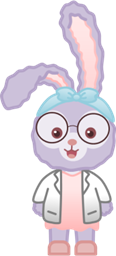 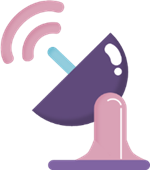 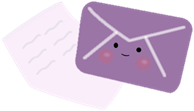 Luyện đọc diễn cảm
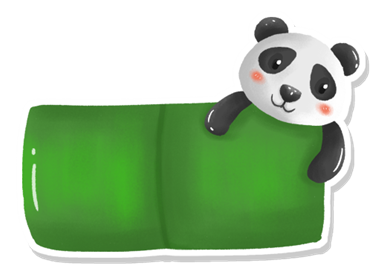 Tổ 4
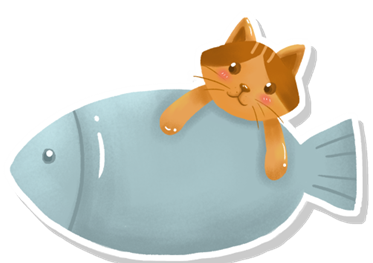 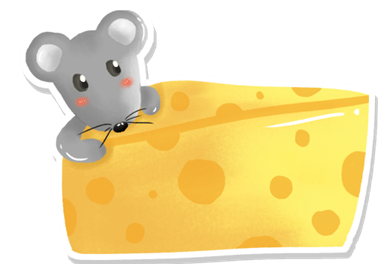 Tổ 1
Tổ 3
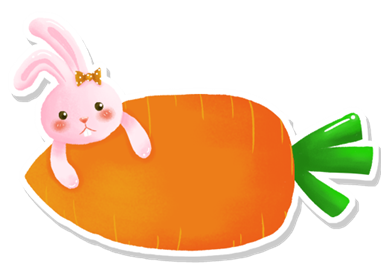 Chấm điểm nào!
Tổ 2
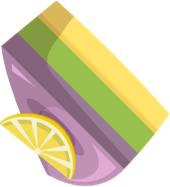 LuyệN tập
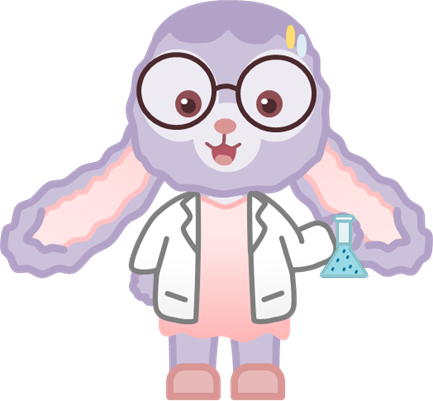 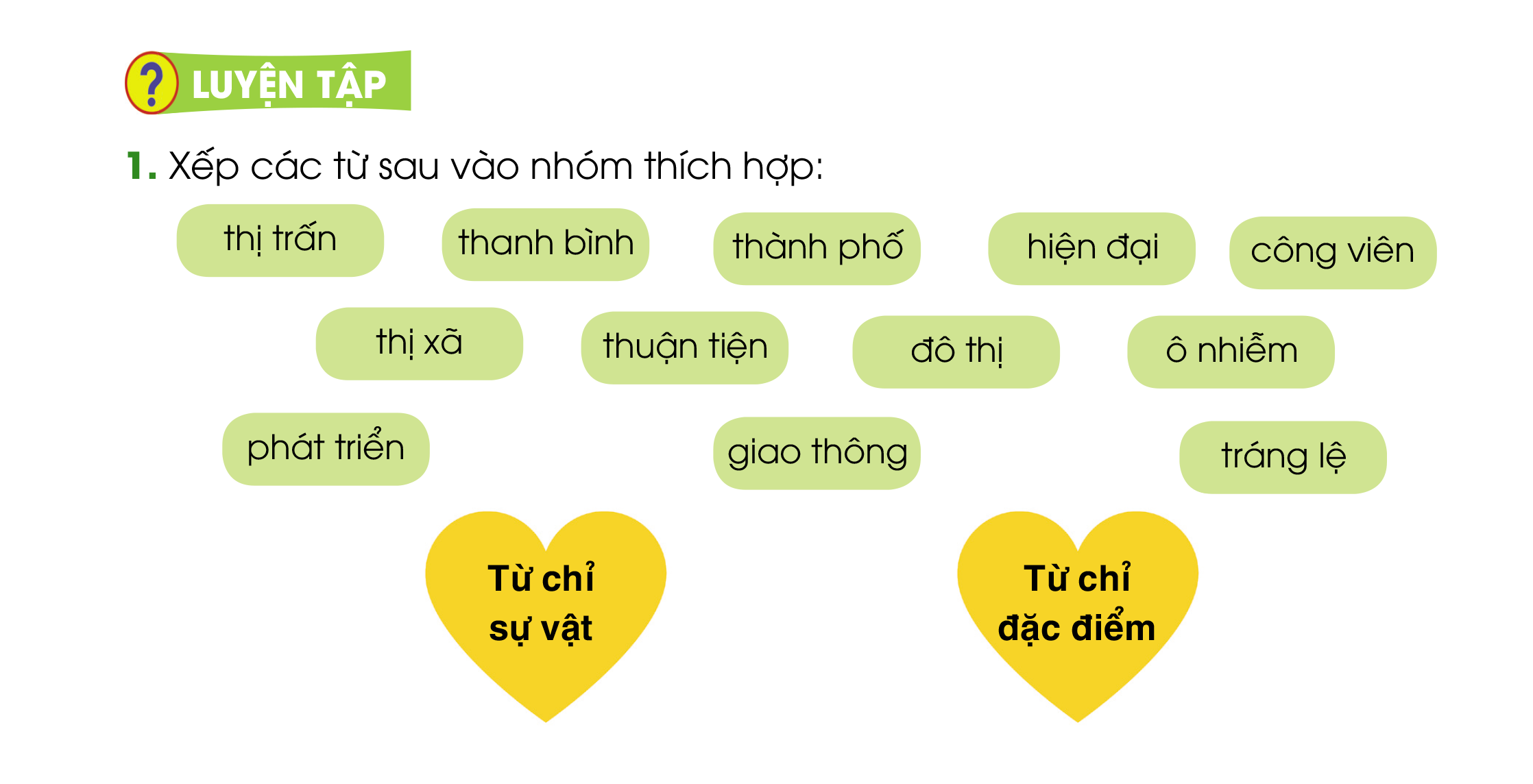 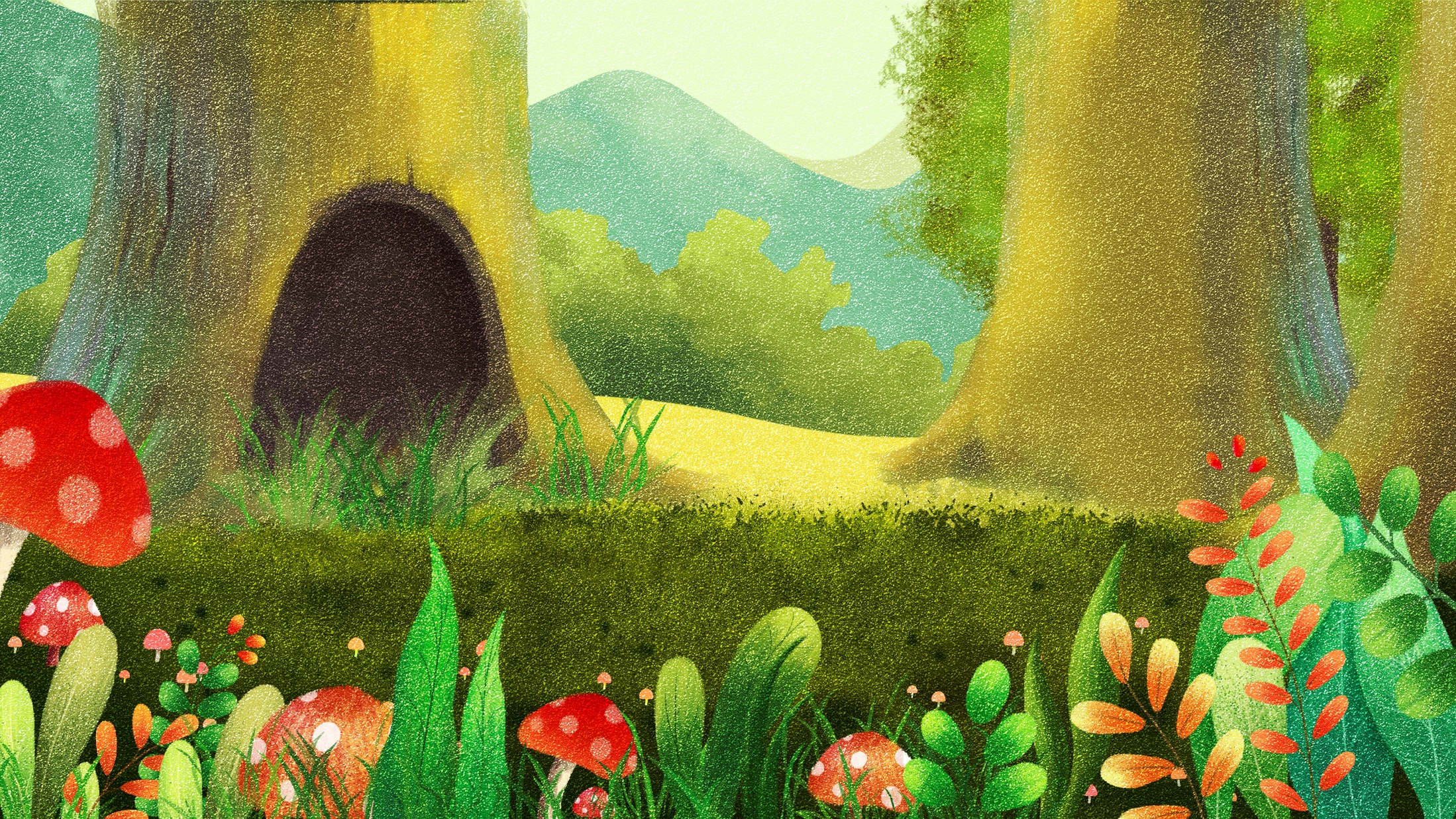 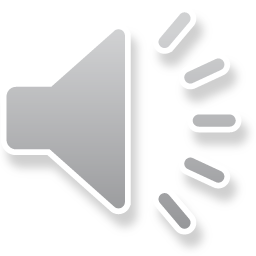 Trò chơi
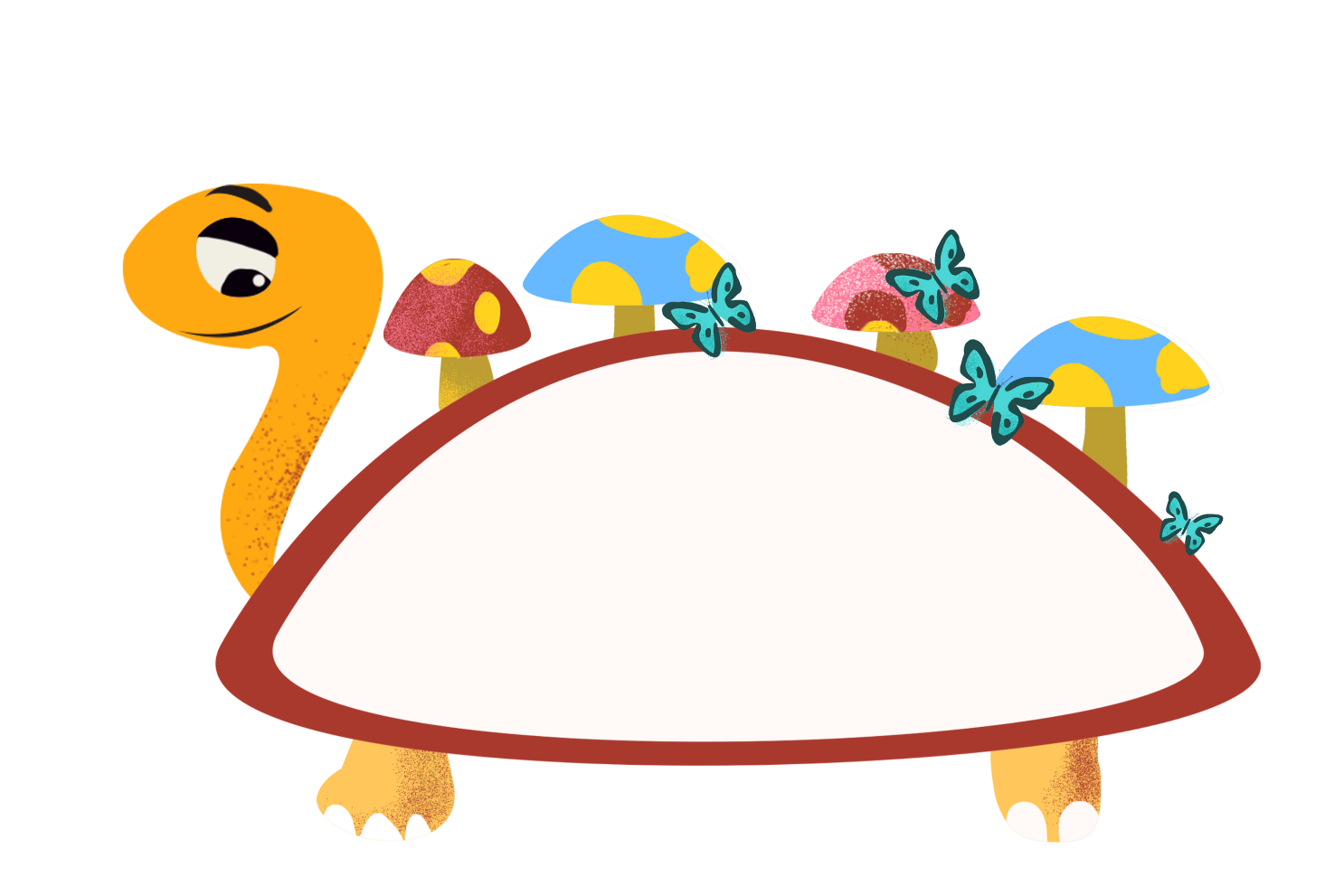 CÙNG ĐI HÁI NẤM
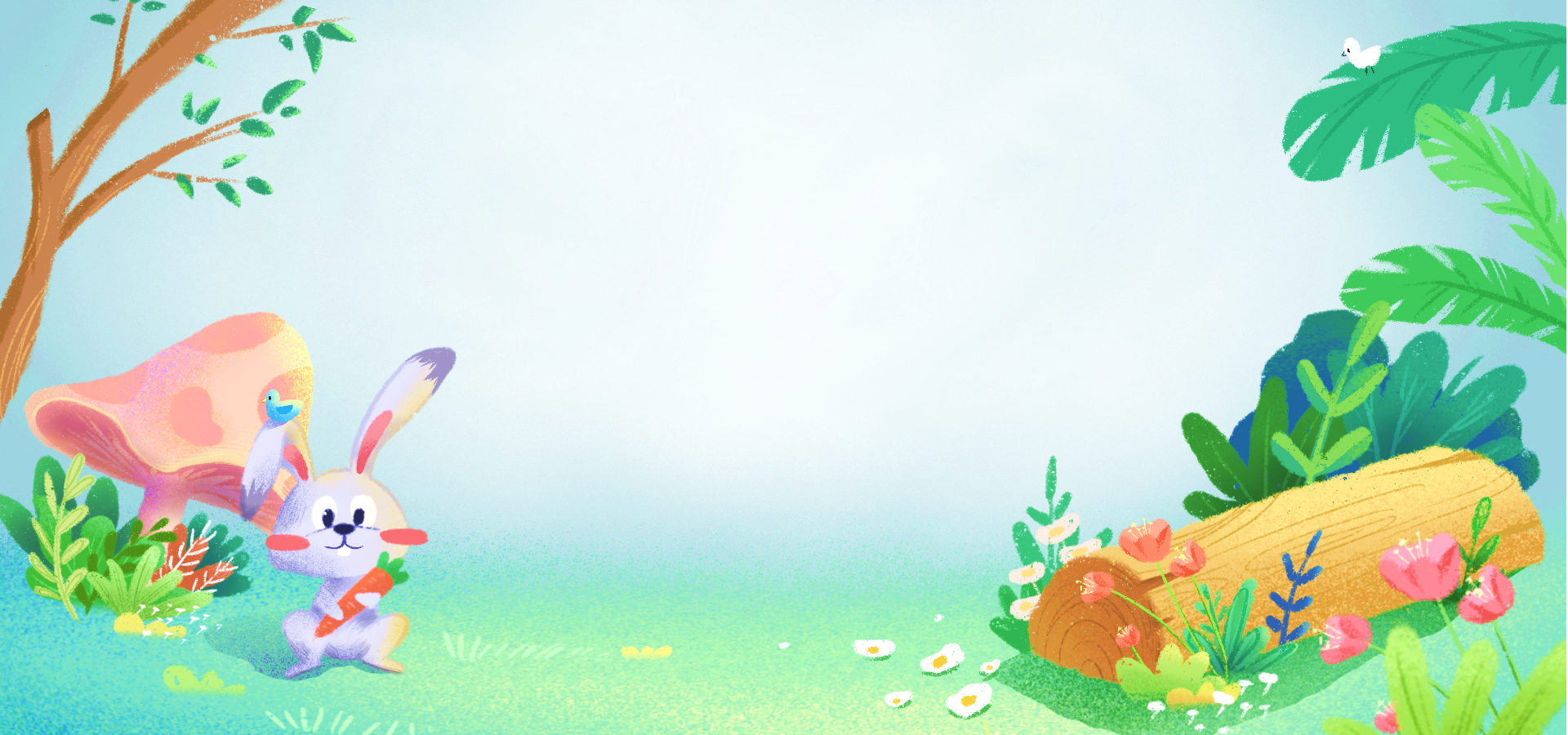 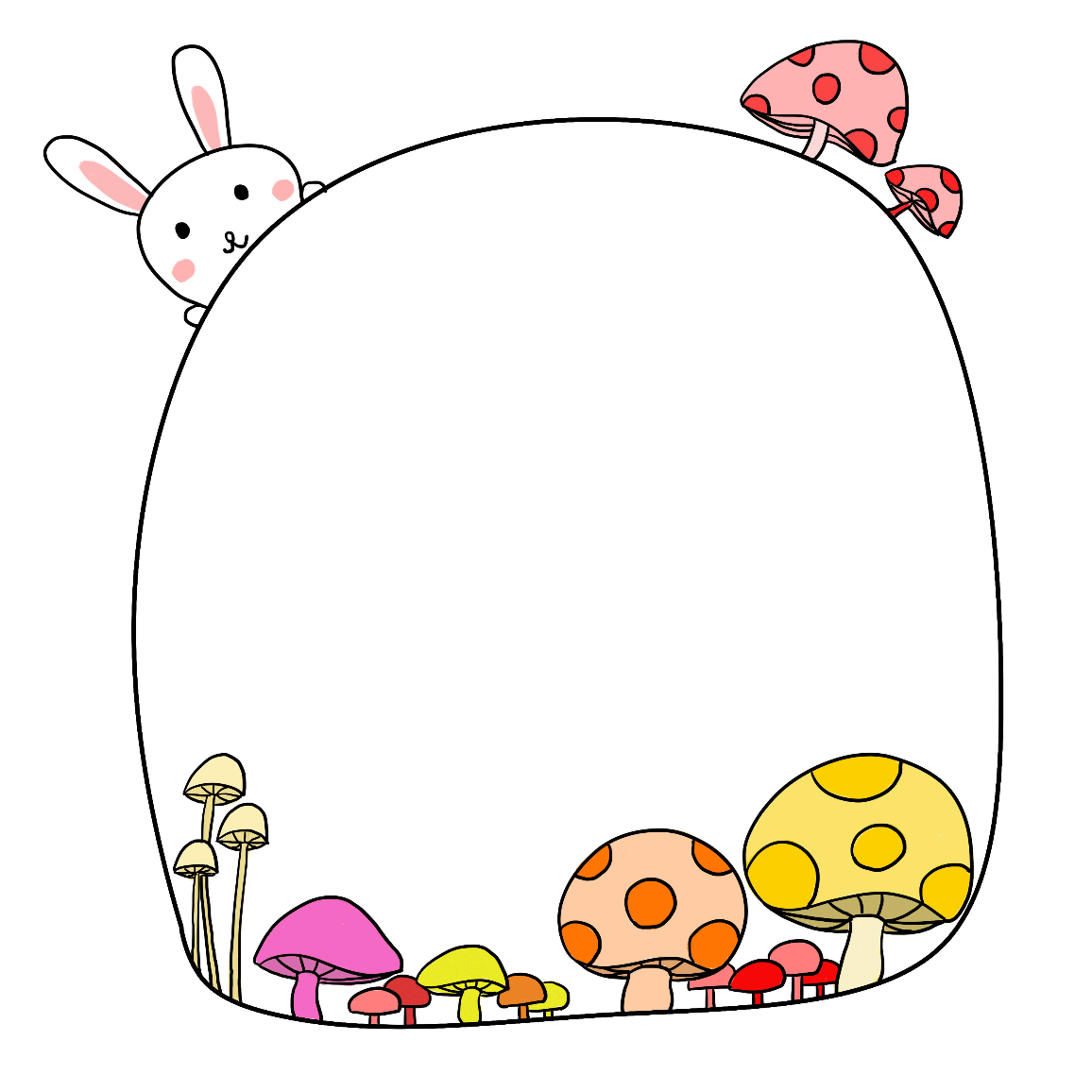 Thử thách
Các bạn hãy hái và xếp các cây nấm có chưa từ ngữ vào 4 giỏ tương ứng nhé!
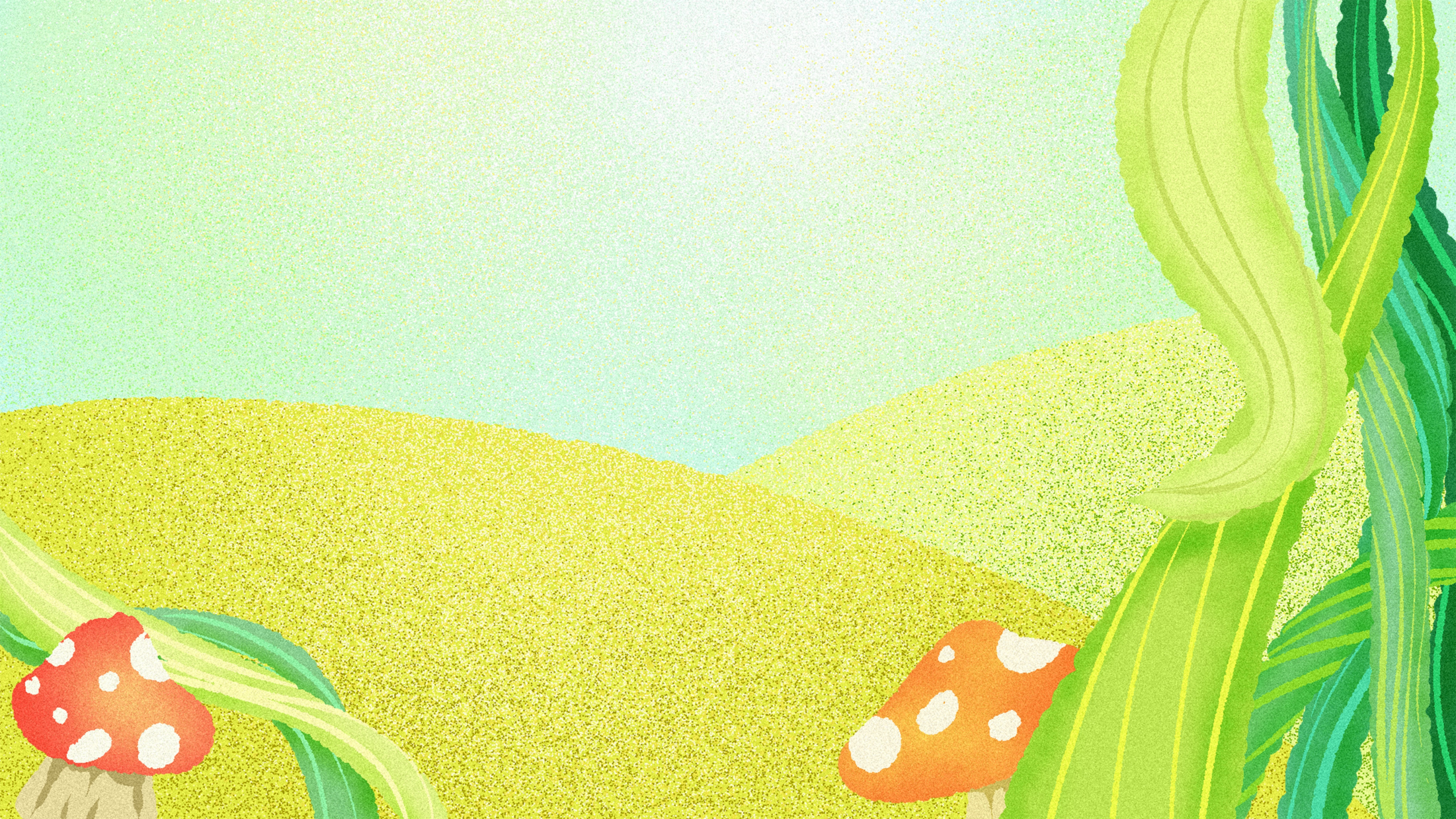 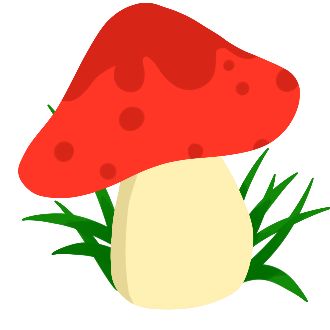 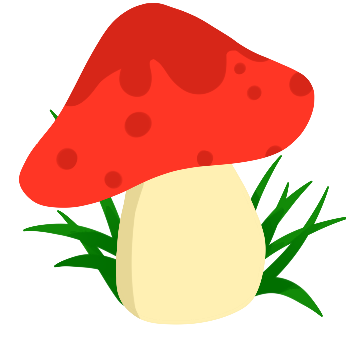 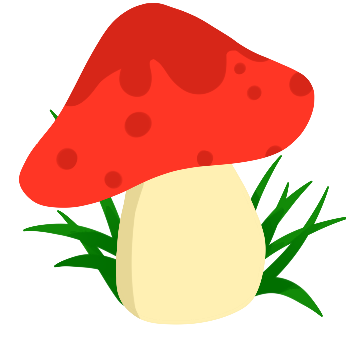 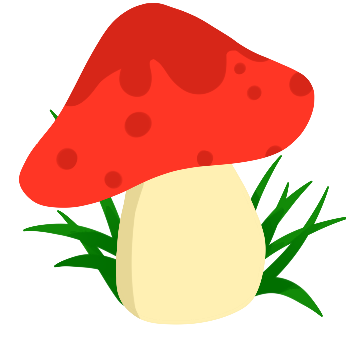 thị trấn
Công viên
đô thị
Ô nhiễm
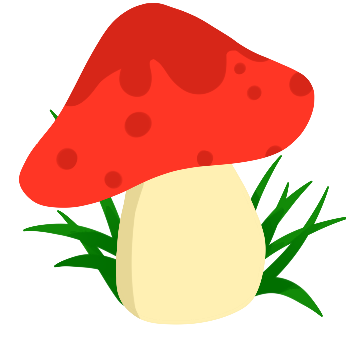 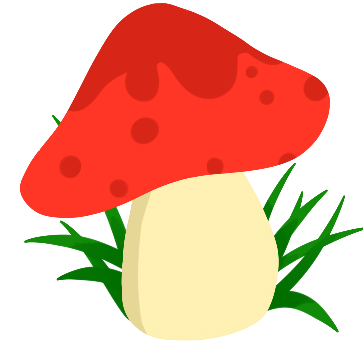 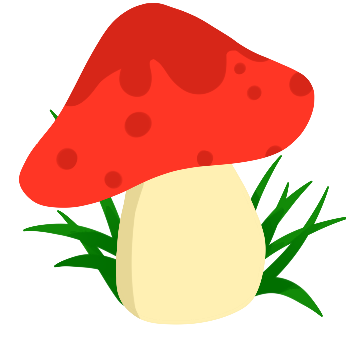 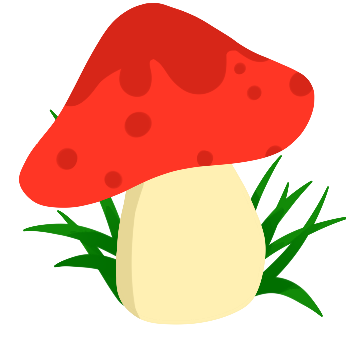 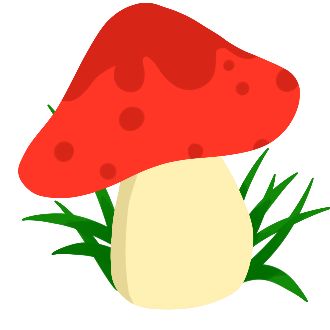 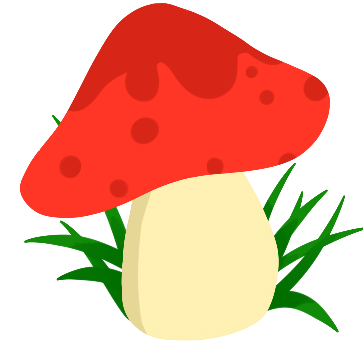 Thị xã
Thuận tiện
Giao thông
Hiện đại
Thành phố
Phát triển
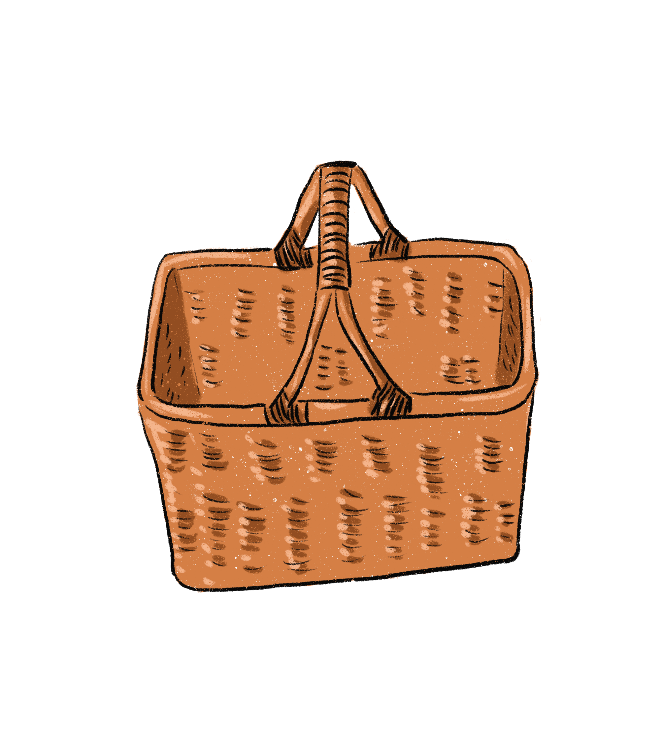 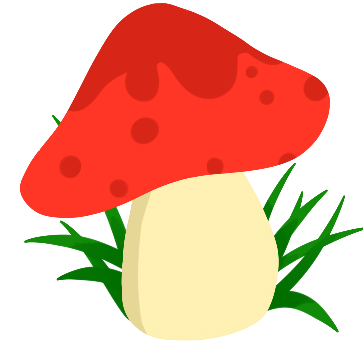 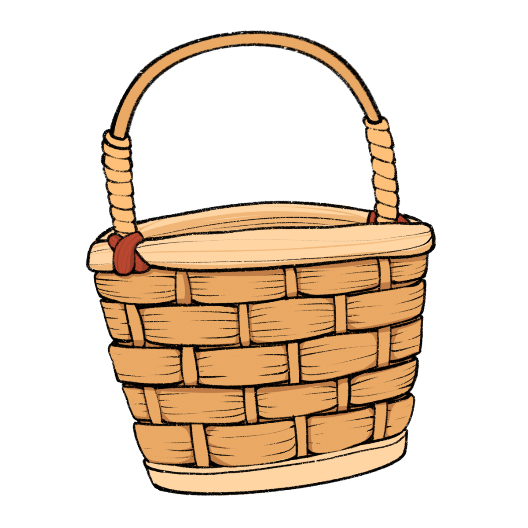 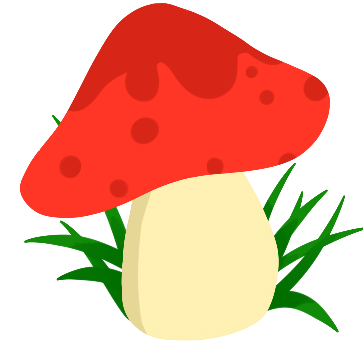 Tráng lệ
Thanh bình
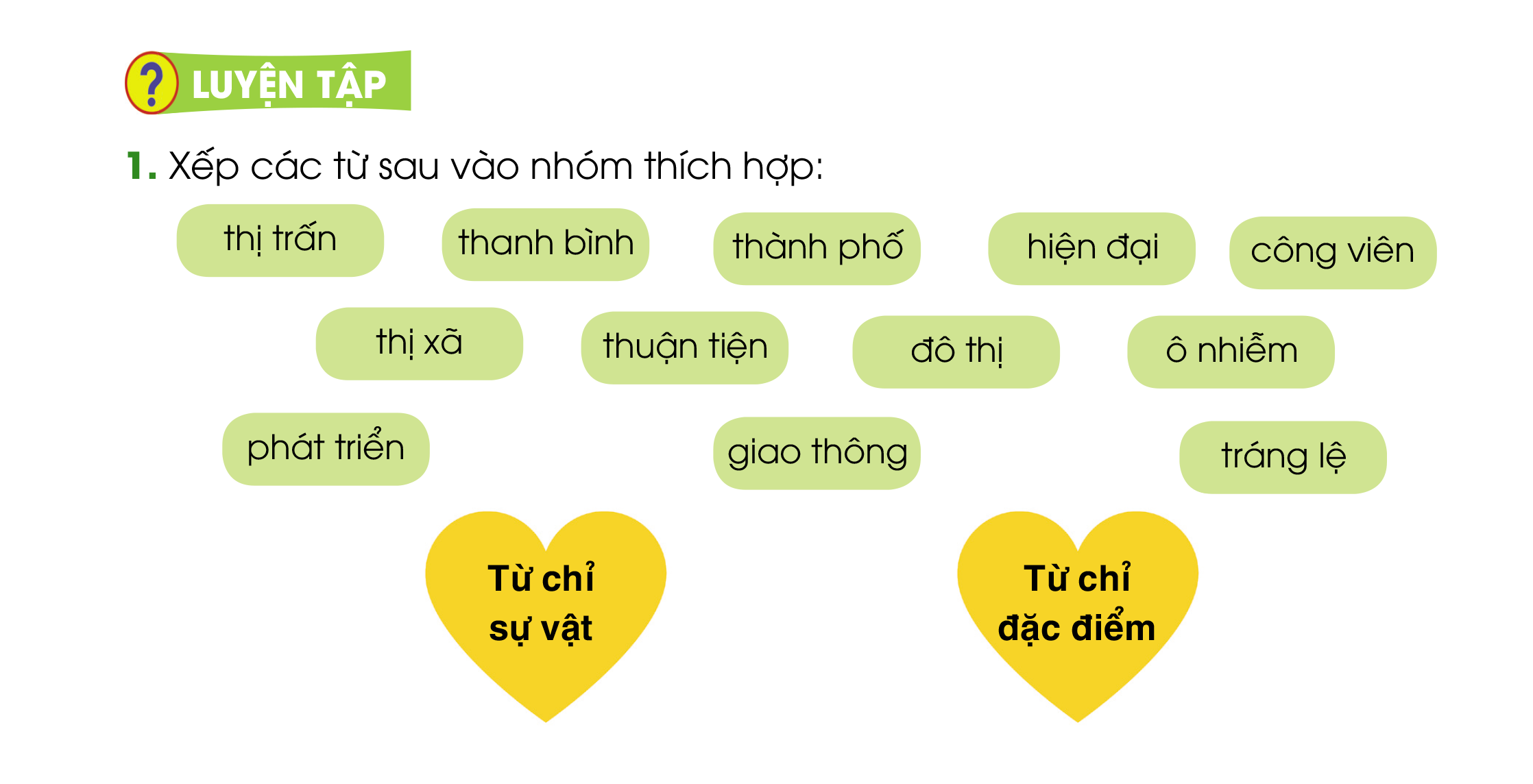 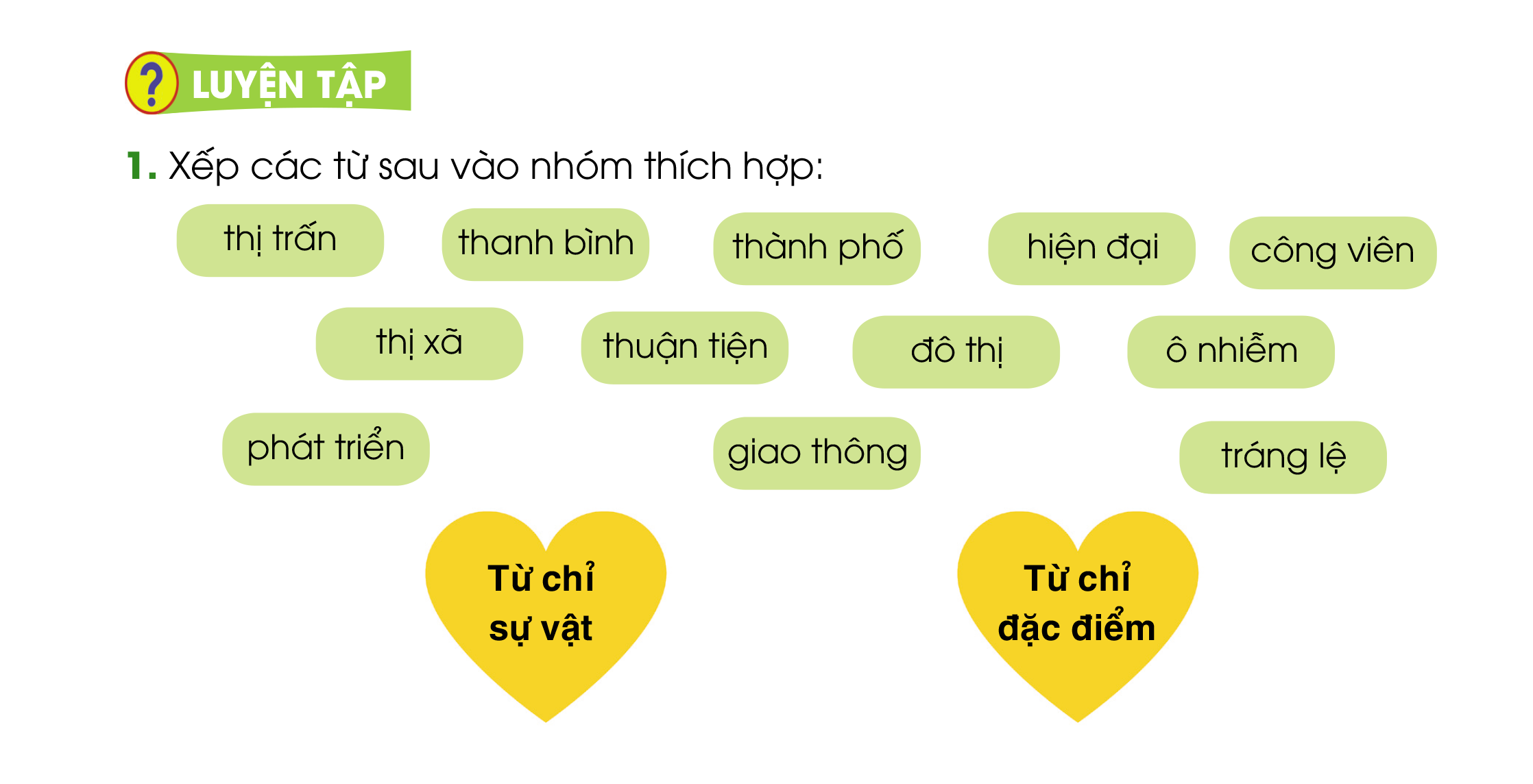 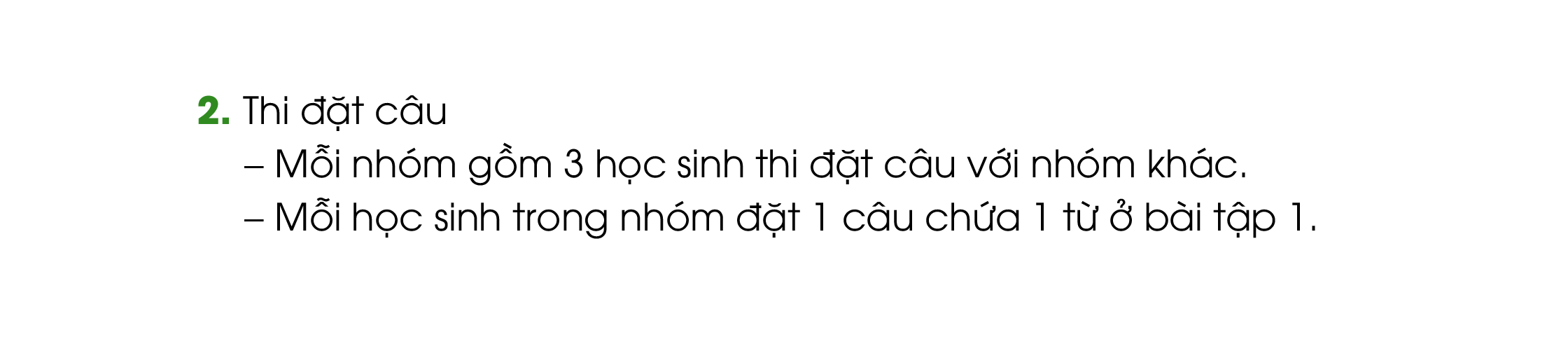 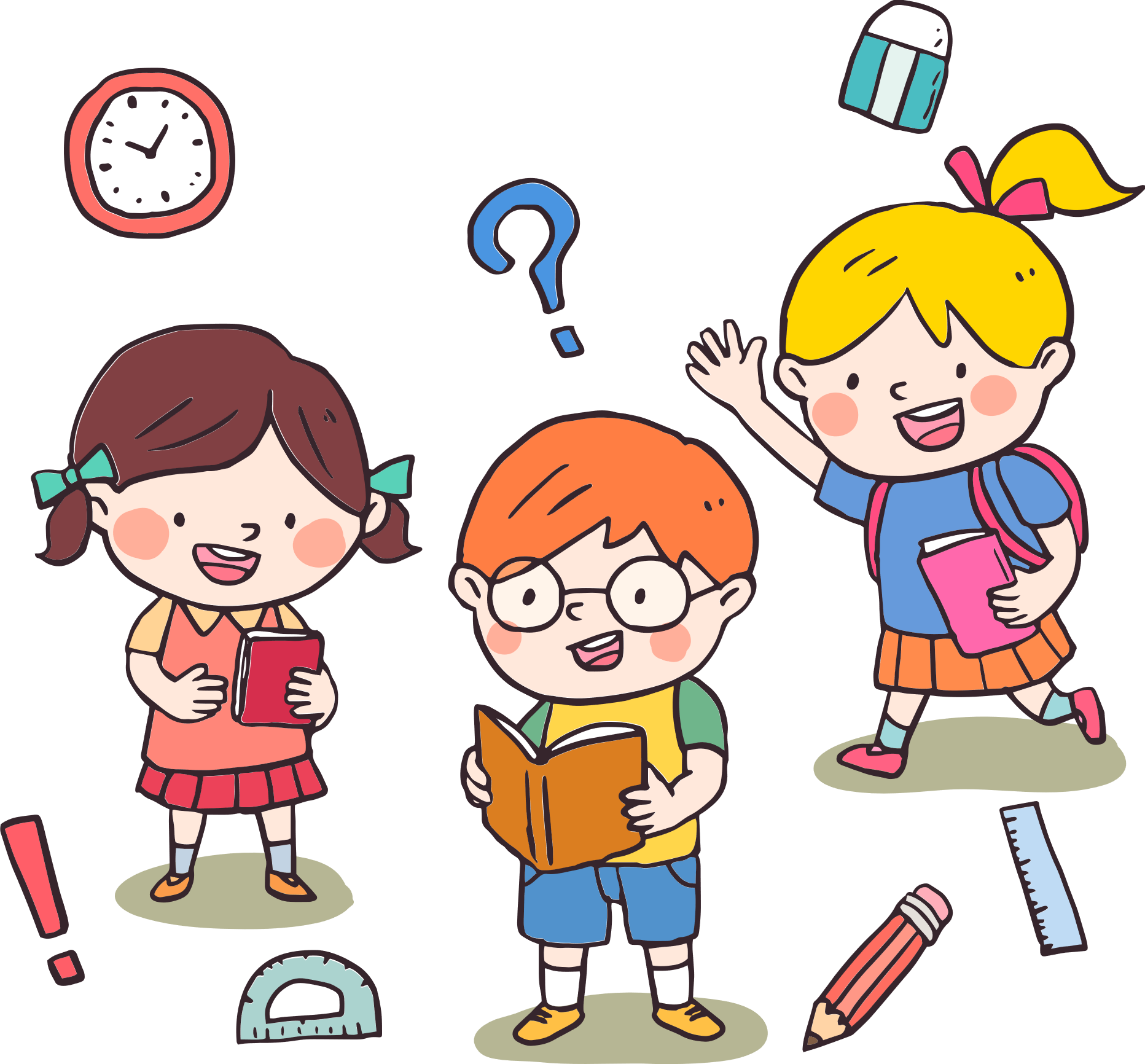